Fig. 2.  Down regulation of Protocadherin LKC transcripts in colon and liver cancers. ( a ) Expression of ...
Carcinogenesis, Volume 23, Issue 7, July 2002, Pages 1139–1148, https://doi.org/10.1093/carcin/23.7.1139
The content of this slide may be subject to copyright: please see the slide notes for details.
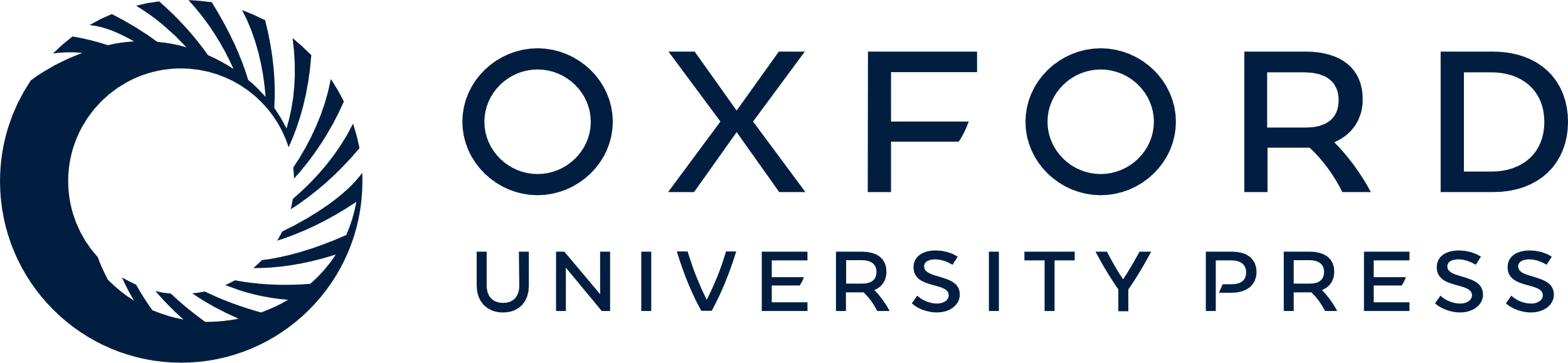 [Speaker Notes: Fig. 2.   Down regulation of Protocadherin LKC transcripts in colon and liver cancers. ( a ) Expression of Protocadherin LKC and E-cadherin in colon cancer cell lines was determined by northern blot analysis. Each lane contains ∼3 μg of total RNA prepared from human colon cancer cell lines and normal colon tissue. The source of each tissue sample appears on the top of the panel. As a control, ethidium bromide (EtBr) staining was performed. ( b ) Expression of Protocadherin LKC in human colon cancer cell lines was determined by RT–PCR analysis. The name of each cell line appears on the top of the panel. As a control, G3PDH (glycerol 3-phosphate dehydrogenase) was amplified. ( c ) The expression of Protocadherin LKC in 14 matched pairs of colon and liver cancers (T) and surrounding normal (N) tissues was determined by RT–PCR analysis. 


Unless provided in the caption above, the following copyright applies to the content of this slide: © Oxford University Press]